学术报告POWERPOINT
Academic Report Powerpoint
工作计划 工作报告 销售培训 年终总结
汇报人：xiazaii
目录
年度工作概述ANNUAL WORK SUMMARY
1
工作完成情况COMPLETION OF WORK
2
CONTENTS
成功项目展示SUCCESSFUL PROJECT
3
明年工作计划
NEXT YEAR WORK PLAN
4
01
CHAPTER
年度工作概述
添加相关标题文字
添加相关标题文字
添加相关标题文字
添加相关标题文字
2017年度工作概述
2017 ANNUAL WORK SUMMARY
点击请替换文字内容
点击请替换文字内容
请替换文字内容，添加相关标题，修改文字内容，也可以直接复制你的内容到此。请替换文字内容，添加相关标题，修改文字内容，也可以直接复制你的内容到此。请替换文字内容，添加相关标题，修改文字内容，也可以直接复制你的内容到此。
请替换文字内容，添加相关标题，修改文字内容，也可以直接复制你的内容到此。请替换文字内容，添加相关标题，修改文字内容，也可以直接复制你的内容到此。请替换文字内容，添加相关标题，修改文字内容，也可以直接复制你的内容到此。
请替换文字内容，添加相关标题，修改文字内容，也可以直接复制你的内容到此。请替换文字内容，添加相关标题，修改文字内容，也可以直接复制你的内容到此。请替换文字内容，添加相关标题，修改文字内容，也可以直接复制你的内容到此。请替换文字内容，添加相关标题，修改文字内容，也可以直接复制你的内容到此。请替换文字内容，添加相关标题，修改文字内容，也可以直接复制你的内容到此。请替换文字内容，添加相关标题，修改文字内容，也可以直接复制你的内容到此。
2017年度工作概述
2017 ANNUAL WORK SUMMARY
Please replace text, click add relevant headline, modify the text content, also can copy your content to this directly.
93%
Please replace text, click add relevant headline, modify the text content, also can copy your content to this directly.
82%
70%
Please replace text, click add relevant headline, modify the text content, also can copy your content to this directly.
68%
Please replace text, click add relevant headline, modify the text content, also can copy your content to this directly.
2017年度工作概述
2017 ANNUAL WORK SUMMARY
请替换文字内容
请替换文字内容
Please replace text, click add relevant headline, modify the text content, also can copy your content to this directly.
Please replace text, click add relevant headline, modify the text content, also can copy your content to this directly.
请替换文字内容
请替换文字内容
请替换文字内容
请替换文字内容
请替换文字内容
请替换文字内容
请替换文字内容
请替换文字内容
请替换文字内容
请替换文字内容
Please replace text, click add relevant headline, modify the text content, also can copy your content to this directly.
Please replace text, click add relevant headline, modify the text content, also can copy your content to this directly.
2017年度工作概述
2017 ANNUAL WORK SUMMARY
文字内容
文字内容
请替换文字内容
请替换文字内容
请替换文字内容
请替换文字内容
Please replace text, click add relevant headline, modify the text content, also can copy your content to this directly.
Please replace text, click add relevant headline, modify the text content, also can copy your content to this directly.
Please replace text, click add relevant headline, modify the text content, also can copy your content to this directly.
Please replace text, click add relevant headline, modify the text content, also can copy your content to this directly.
文字内容
文字内容
02
CHAPTER
工作完成情况
添加相关标题文字
添加相关标题文字
添加相关标题文字
添加相关标题文字
2017年度工作概述
2017 ANNUAL WORK SUMMARY
点击请替换文字内容
请替换文字内容，添加相关标题，修改文字内容，也可以直接复制你的内容到此。请替换文字内容，添加相关标题，修改文字内容，也可以直接复制你的内容到此。请替换文字内容，添加相关标题，修改文字内容，也可以直接复制你的内容到此。请替换文字内容，添加相关标题，修改文字内容，也可以直接复制你的内容到此。请替换文字内容，添加相关标题，修改文字内容，也可以直接复制你的内容到此。
点击请替换文字内容
请替换文字内容，添加相关标题，修改文字内容，也可以直接复制你的内容到此。请替换文字内容，添加相关标题，修改文字内容，也可以直接复制你的内容到此。请替换文字内容，添加相关标题，修改文字内容，也可以直接复制你的内容到此。请替换文字内容，添加相关标题，修改文字内容，也可以直接复制你的内容到此。请替换文字内容，添加相关标题，修改文字内容，也可以直接复制你的内容到此。
点击请替换文字内容
请替换文字内容，添加相关标题，修改文字内容，也可以直接复制你的内容到此。请替换文字内容，添加相关标题，修改文字内容，也可以直接复制你的内容到此。请替换文字内容，添加相关标题，修改文字内容，也可以直接复制你的内容到此。请替换文字内容，添加相关标题，修改文字内容，也可以直接复制你的内容到此。请替换文字内容，添加相关标题，修改文字内容，也可以直接复制你的内容到此。
2017年度工作概述
2017 ANNUAL WORK SUMMARY
请替换文字内容
请替换文字内容
请替换文字内容
请替换文字内容
Please replace text, click add relevant headline, modify the text content, also can copy your content to this directly.
Please replace text, click add relevant headline, modify the text content, also can copy your content to this directly.
Please replace text, click add relevant headline, modify the text content, also can copy your content to this directly.
Please replace text, click add relevant headline, modify the text content, also can copy your content to this directly.
2017年度工作概述
2017 ANNUAL WORK SUMMARY
请替换文字内容
请替换文字内容
请替换文字内容
Please replace text, click add relevant headline, modify the text content, also can copy your content to this directly.
Please replace text, click add relevant headline, modify the text content, also can copy your content to this directly.
Please replace text, click add relevant headline, modify the text content, also can copy your content to this directly.
2017年度工作概述
2017 ANNUAL WORK SUMMARY
请替换文字内容
请替换文字内容
Please replace text, click add relevant headline, modify the text content, also can copy your content to this directly.
Please replace text, click add relevant headline, modify the text content, also can copy your content to this directly.
请替换文字内容
请替换文字内容
Please replace text, click add relevant headline, modify the text content, also can copy your content to this directly.
Please replace text, click add relevant headline, modify the text content, also can copy your content to this directly.
03
CHAPTER
成功项目展示
添加相关标题文字
添加相关标题文字
添加相关标题文字
添加相关标题文字
2017年度工作概述
2017 ANNUAL WORK SUMMARY
点击请替换文字内容
点击请替换文字内容
请替换文字内容，添加相关标题，修改文字内容，也可以直接复制你的内容到此。请替换文字内容，添加相关标题，修改文字内容，也可以直接复制你的内容到此。请替换文字内容，添加相关标题，修改文字内容，也可以直接复制你的内容到此。
请替换文字内容，添加相关标题，修改文字内容，也可以直接复制你的内容到此。请替换文字内容，添加相关标题，修改文字内容，也可以直接复制你的内容到此。请替换文字内容，添加相关标题，修改文字内容，也可以直接复制你的内容到此。
点击请替换文字内容
点击请替换文字内容
请替换文字内容，添加相关标题，修改文字内容，也可以直接复制你的内容到此。
请替换文字内容，添加相关标题，修改文字内容，也可以直接复制你的内容到此。
点击请替换文字内容
点击请替换文字内容
请替换文字内容，添加相关标题，修改文字内容，也可以直接复制你的内容到此。
请替换文字内容，添加相关标题，修改文字内容，也可以直接复制你的内容到此。
点击请替换文字内容
点击请替换文字内容
请替换文字内容，添加相关标题，修改文字内容，也可以直接复制你的内容到此。请替换文字内容，添加相关标题，修改文字内容，也可以直接复制你的内容到此。请替换文字内容，添加相关标题，修改文字内容，也可以直接复制你的内容到此。
请替换文字内容，添加相关标题，修改文字内容，也可以直接复制你的内容到此。请替换文字内容，添加相关标题，修改文字内容，也可以直接复制你的内容到此。请替换文字内容，添加相关标题，修改文字内容，也可以直接复制你的内容到此。
2017年度工作概述
2017 ANNUAL WORK SUMMARY
请替换文字内容
请替换文字内容
请替换文字内容
请替换文字内容
Please replace text, click add relevant headline, modify the text content, also can copy your content to this directly.
Please replace text, click add relevant headline, modify the text content, also can copy your content to this directly.
Please replace text, click add relevant headline, modify the text content, also can copy your content to this directly.
Please replace text, click add relevant headline, modify the text content, also can copy your content to this directly.
2017年度工作概述
2017 ANNUAL WORK SUMMARY
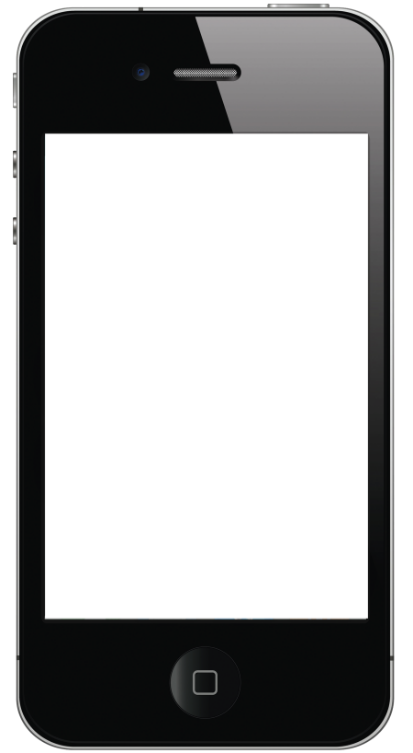 请替换文字内容
请替换文字内容
Please replace text, click add relevant headline, modify the text content, also can copy your content to this directly.ent to this directly.
Please replace text, click add relevant headline, modify the text content, also can copy your content to this directly.ent to this directly.
请替换文字内容
请替换文字内容
Please replace text, click add relevant headline, modify the text content, also can copy your content to this directly.ent to this directly.
Please replace text, click add relevant headline, modify the text content, also can copy your content to this directly.ent to this directly.
2017年度工作概述
2017 ANNUAL WORK SUMMARY
03
请替换文字内容
Please replace text, click add relevant headline, modify the text content, also can copy your content to this directly.
02
请替换文字内容
输入文本
Please replace text, click add relevant headline, modify the text content, also can copy your content to this directly.
01
请替换文字内容
Please replace text, click add relevant headline, modify the text content, also can copy your content to this directly.
04
请替换文字内容
Please replace text, click add relevant headline, modify the text content, also can copy your content to this directly.
04
CHAPTER
明年工作计划
添加相关标题文字
添加相关标题文字
添加相关标题文字
添加相关标题文字
2017年度工作概述
2017 ANNUAL WORK SUMMARY
点击请替换文字内容
请替换文字内容，添加相关标题，修改文字内容，也可以直接复制你的内容到此。请替换文字内容，添加相关标题，修改文字内容，也可以直接复制你的内容到此。
点击请替换文字内容
请替换文字内容，添加相关标题，修改文字内容，也可以直接复制你的内容到此。请替换文字内容，添加相关标题，修改文字内容，也可以直接复制你的内容到此。
点击请替换文字内容
请替换文字内容，添加相关标题，修改文字内容，也可以直接复制你的内容到此。请替换文字内容，添加相关标题，修改文字内容，也可以直接复制你的内容到此。
85%
65%
40%
2017年度工作概述
2017 ANNUAL WORK SUMMARY
Please replace text, click add relevant headline, modify the text content, also can copy your content to this directly.。
请替换文字内容
Please replace text, click add relevant headline, modify the text content, also can copy your content to this directly.。
请替换文字内容
Please replace text, click add relevant headline, modify the text content, also can copy your content to this directly.。
Please replace text, click add relevant headline, modify the text content, also can copy your content to this directly.。
请替换文字内容
2017年度工作概述
2017 ANNUAL WORK SUMMARY
90%
80%
70%
70%
70%
请替换文字内容
80%
Please replace text, click add relevant headline, modify the text content, also can copy your content to this directly.Please replace text, click add relevant headline, modify the text content, also can copy your content to this directly.
Please replace text, click add relevant headline, modify the text content, also can copy your content to this directly.Please replace text, click add relevant headline, modify the text content, also can copy your content to this directly.Please replace text, click add relevant headline, modify the text content, also can copy your content to this directly.
50%
80%
文字内容
文字内容
文字内容
文字内容
文字内容
THANK YOU
感谢聆听，批评指导